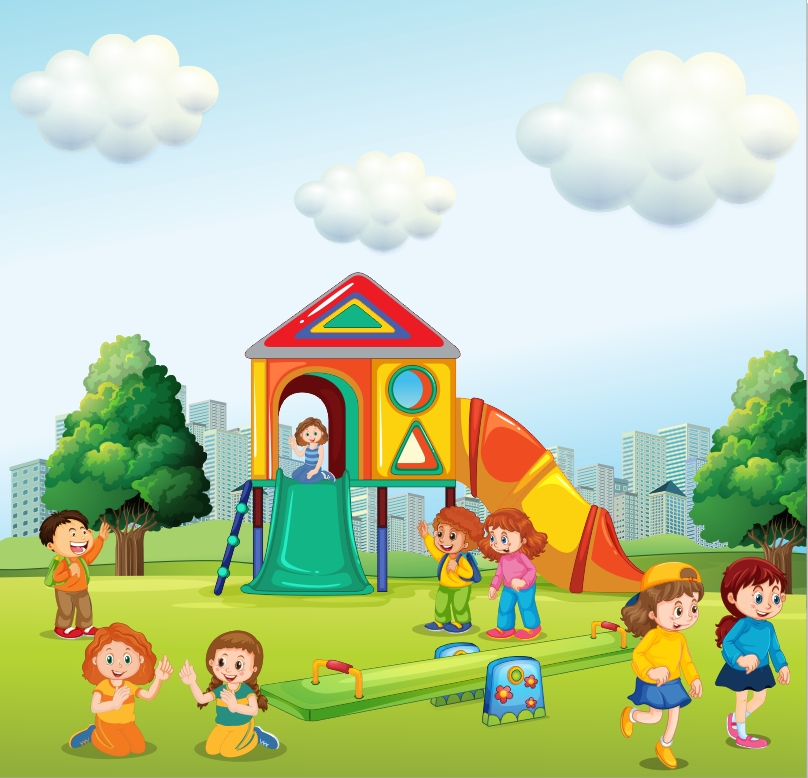 TRƯỜNG MẦM NON PHẠM NGŨ LÃO QUẬN 1
MỘT SỐ HOẠT ĐỘNG ĐÁNG YÊU CỦA TRẺ NHỮNG NGÀY ĐẦU TIÊN TRỞ LẠI TRƯỜNG ngày: 14-02-2022
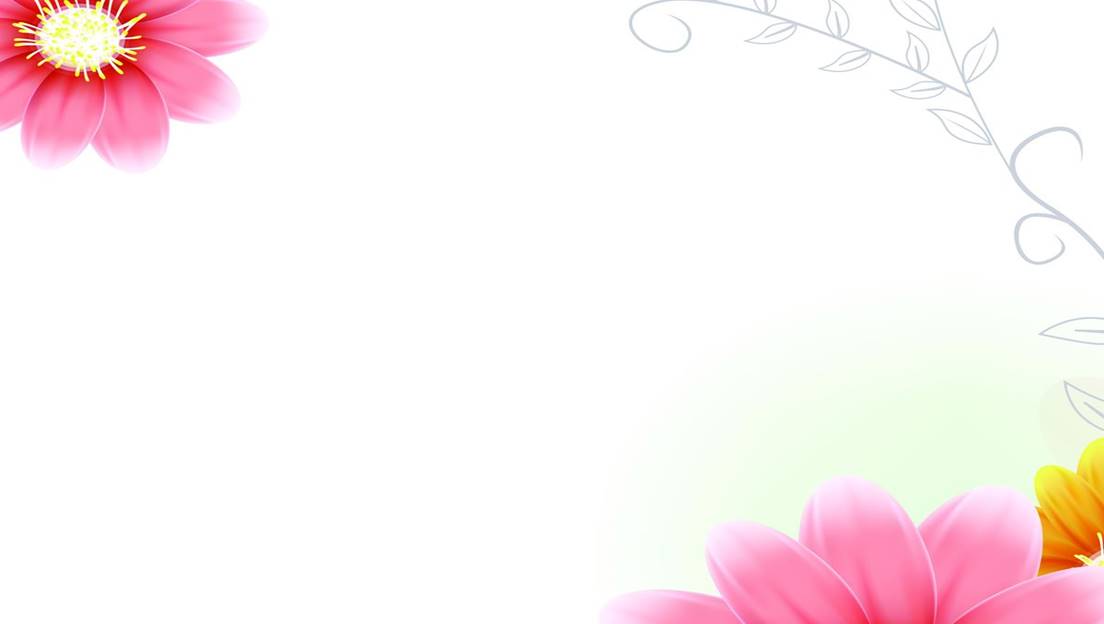 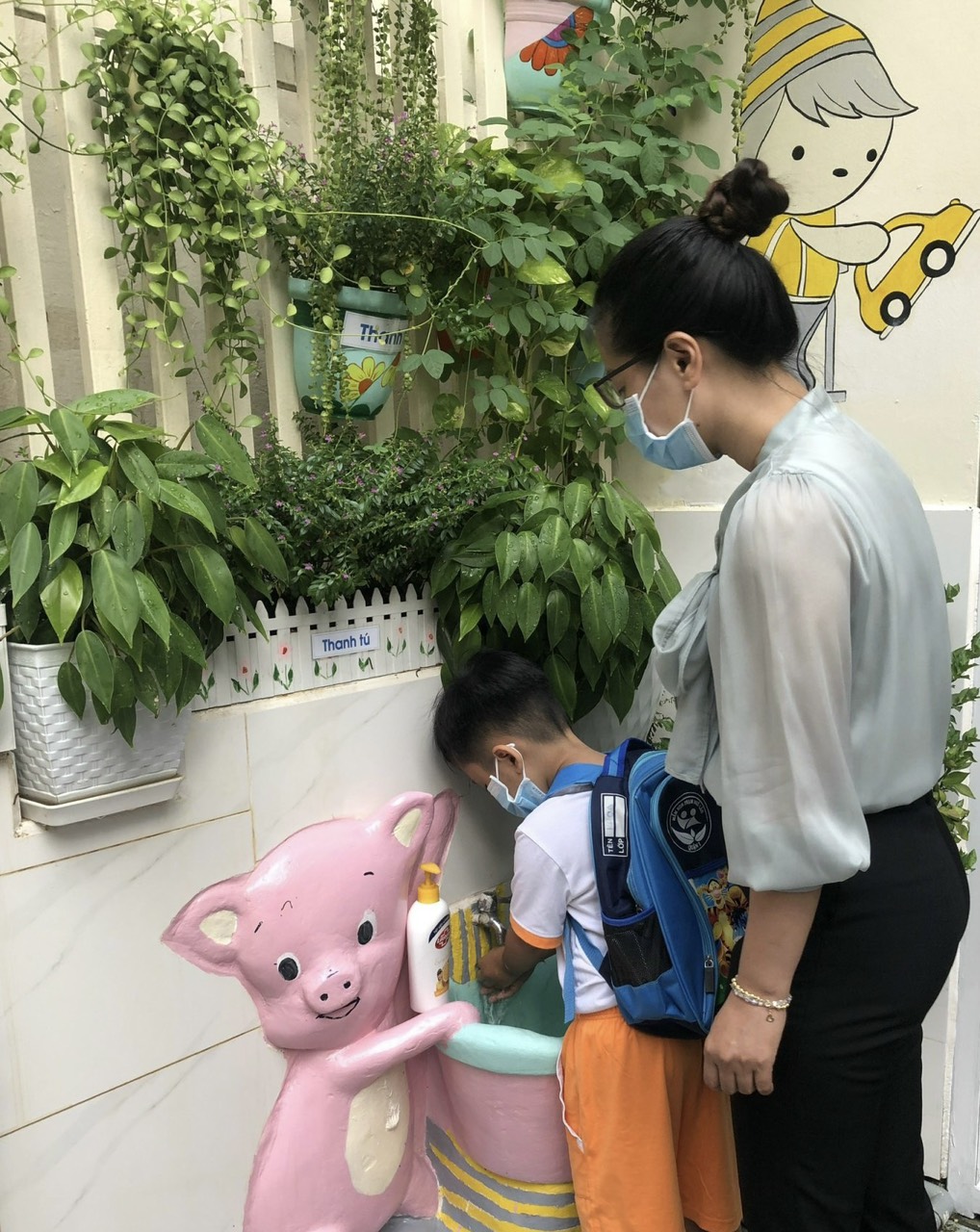 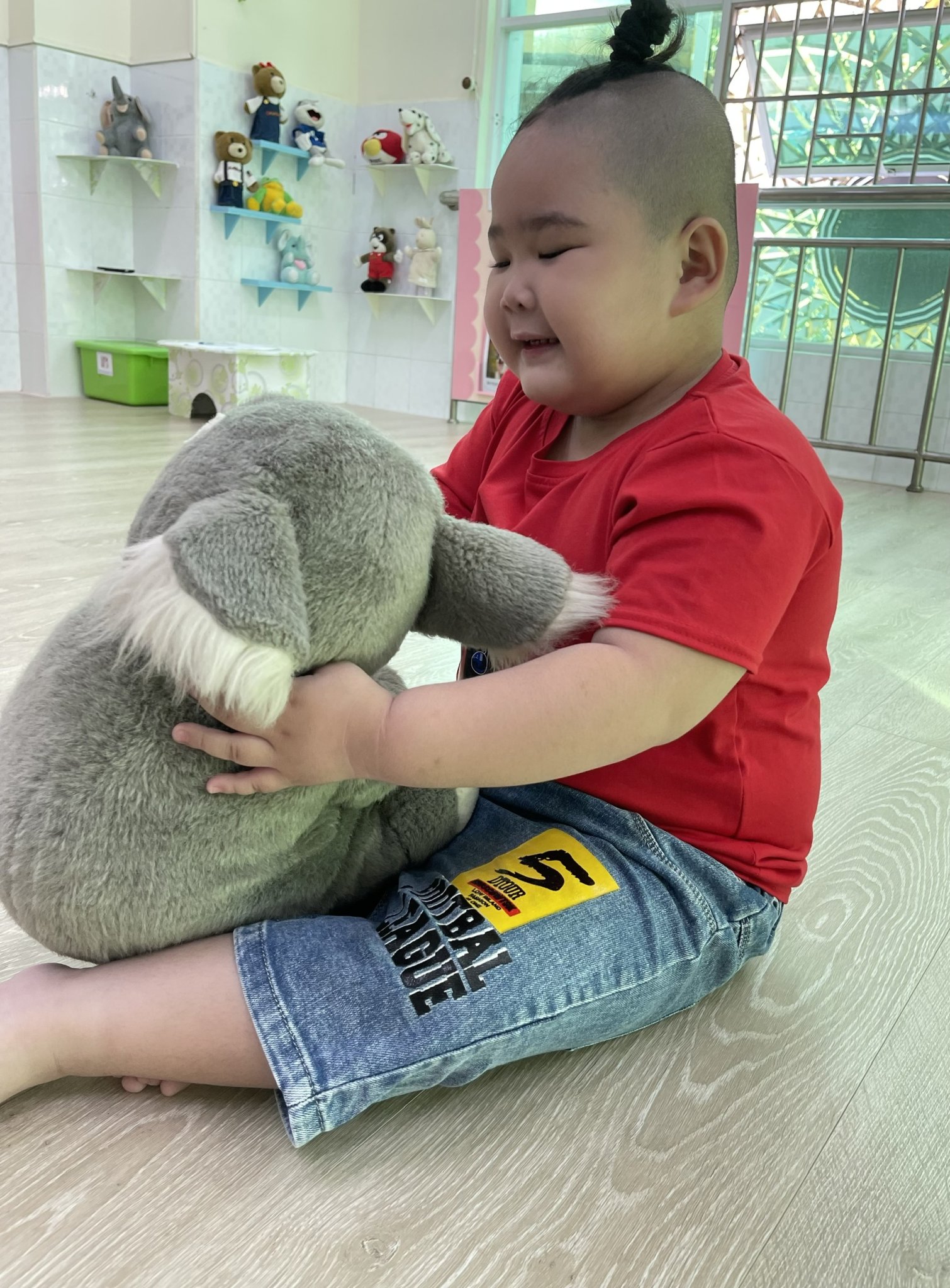 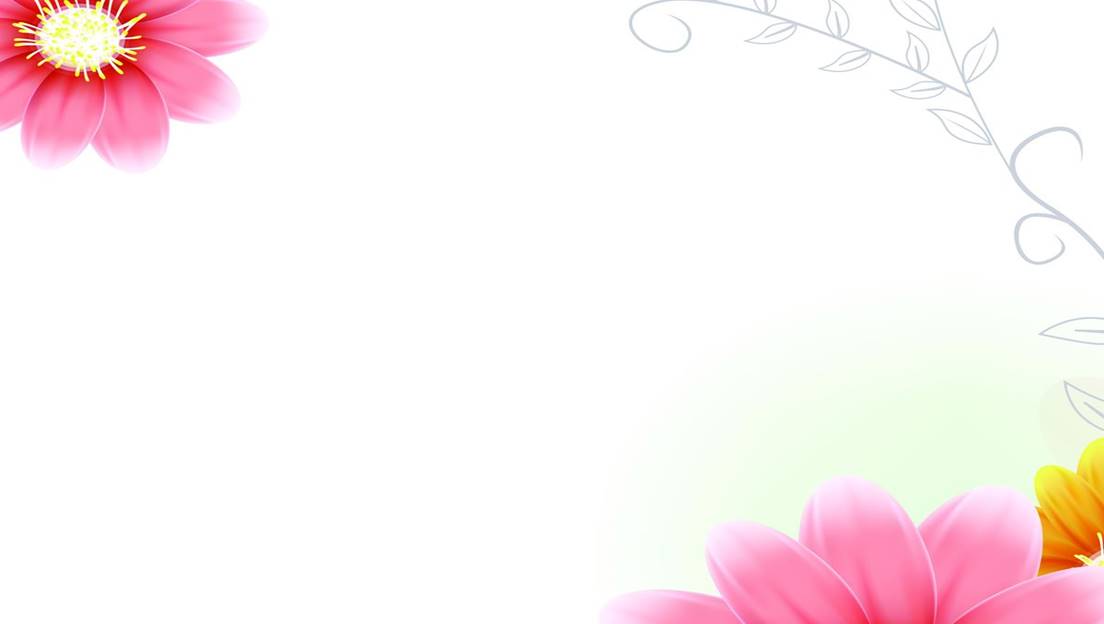 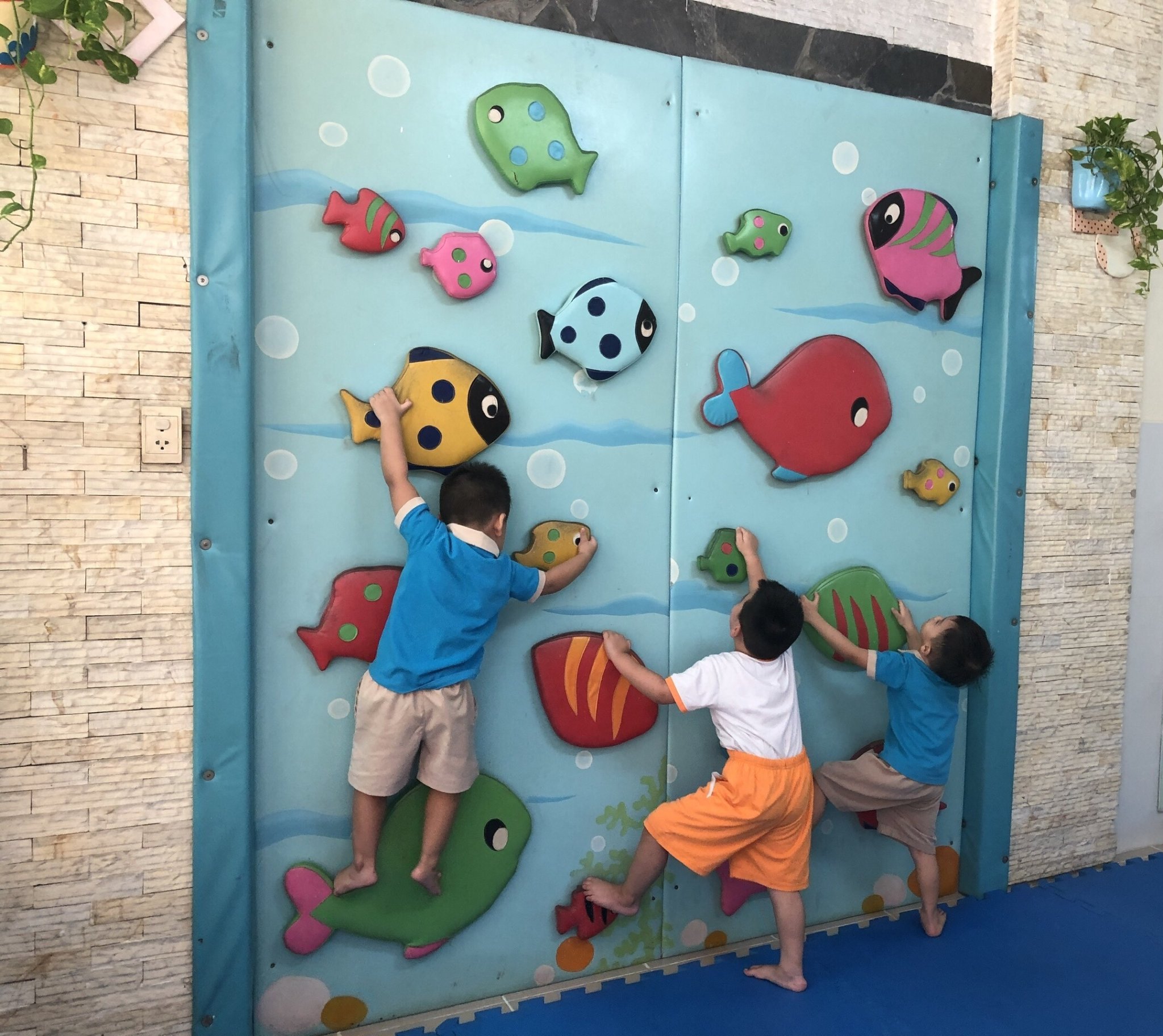 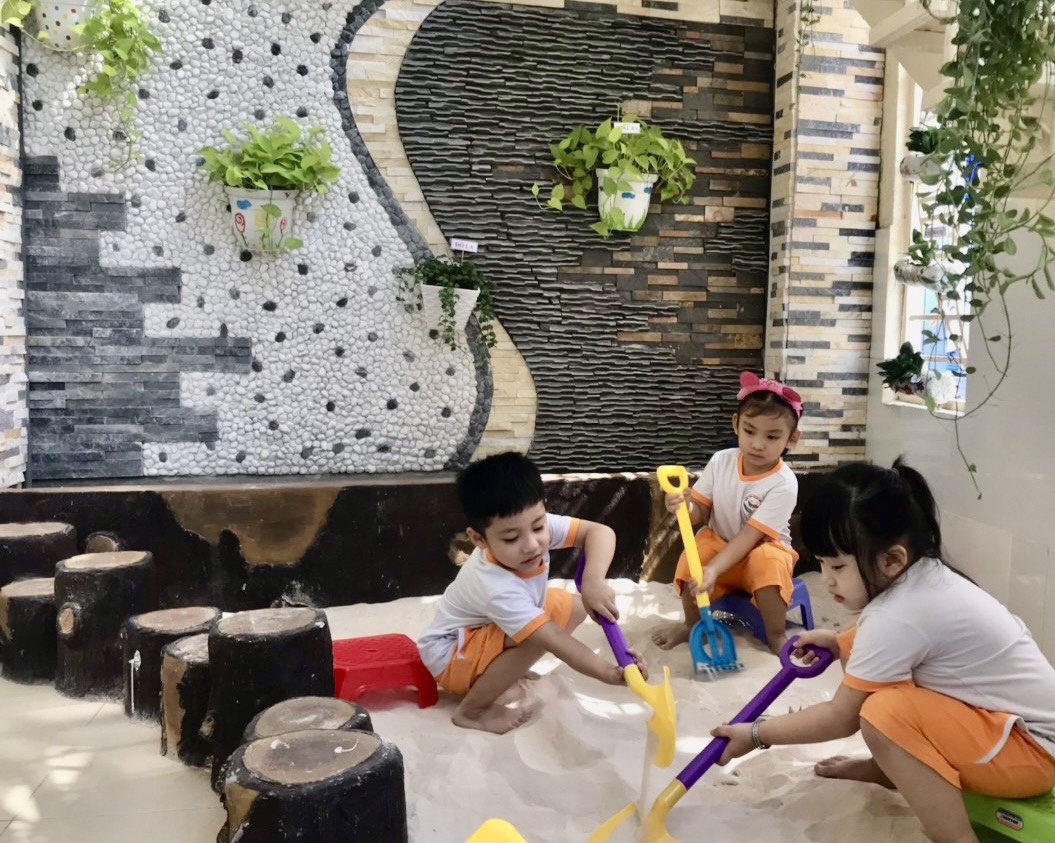 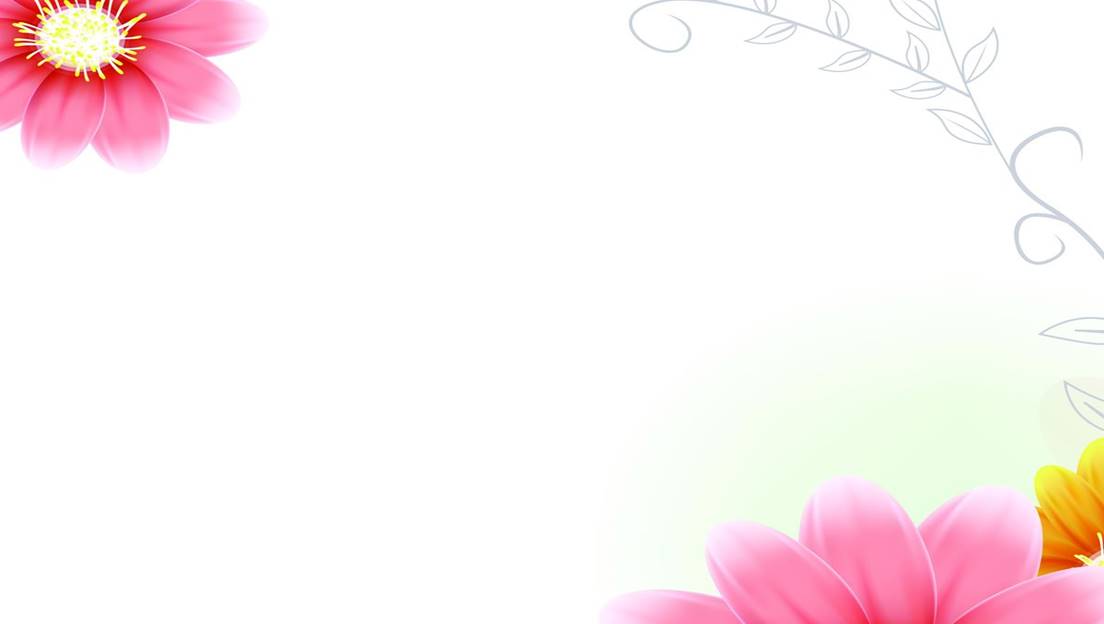 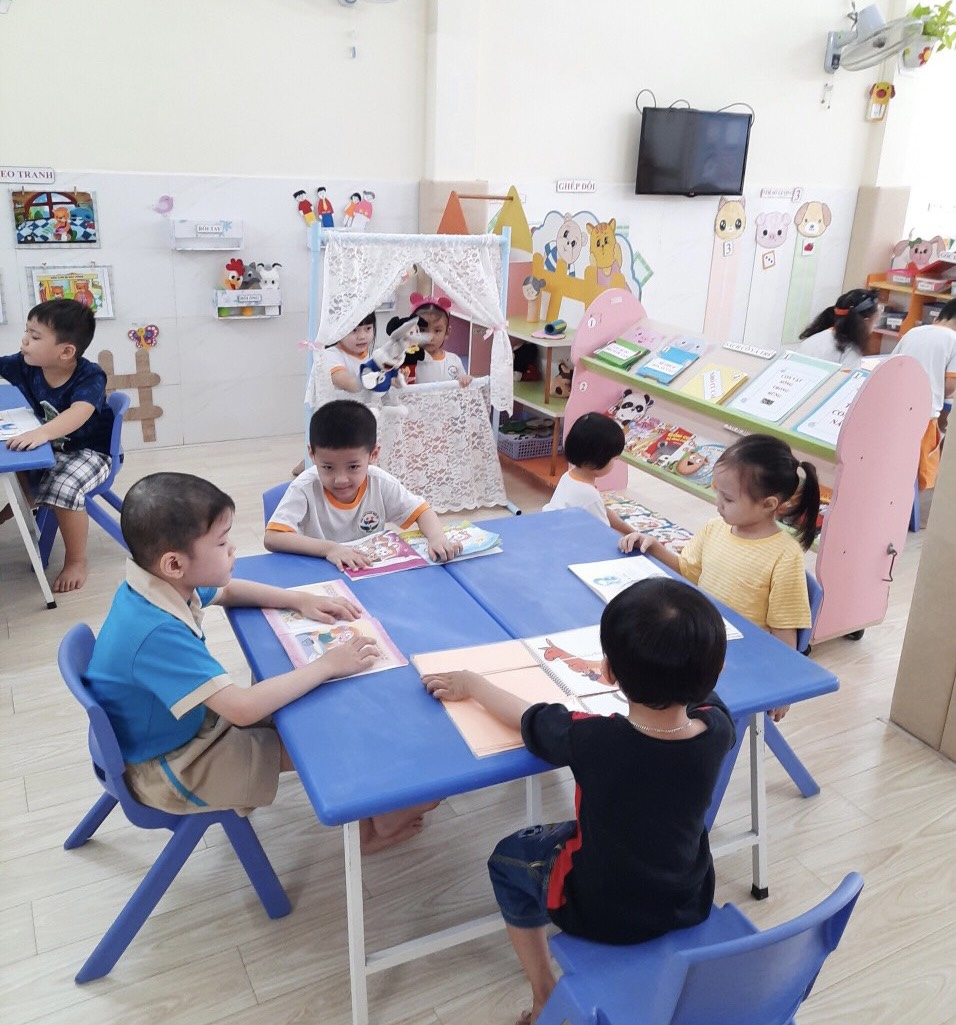 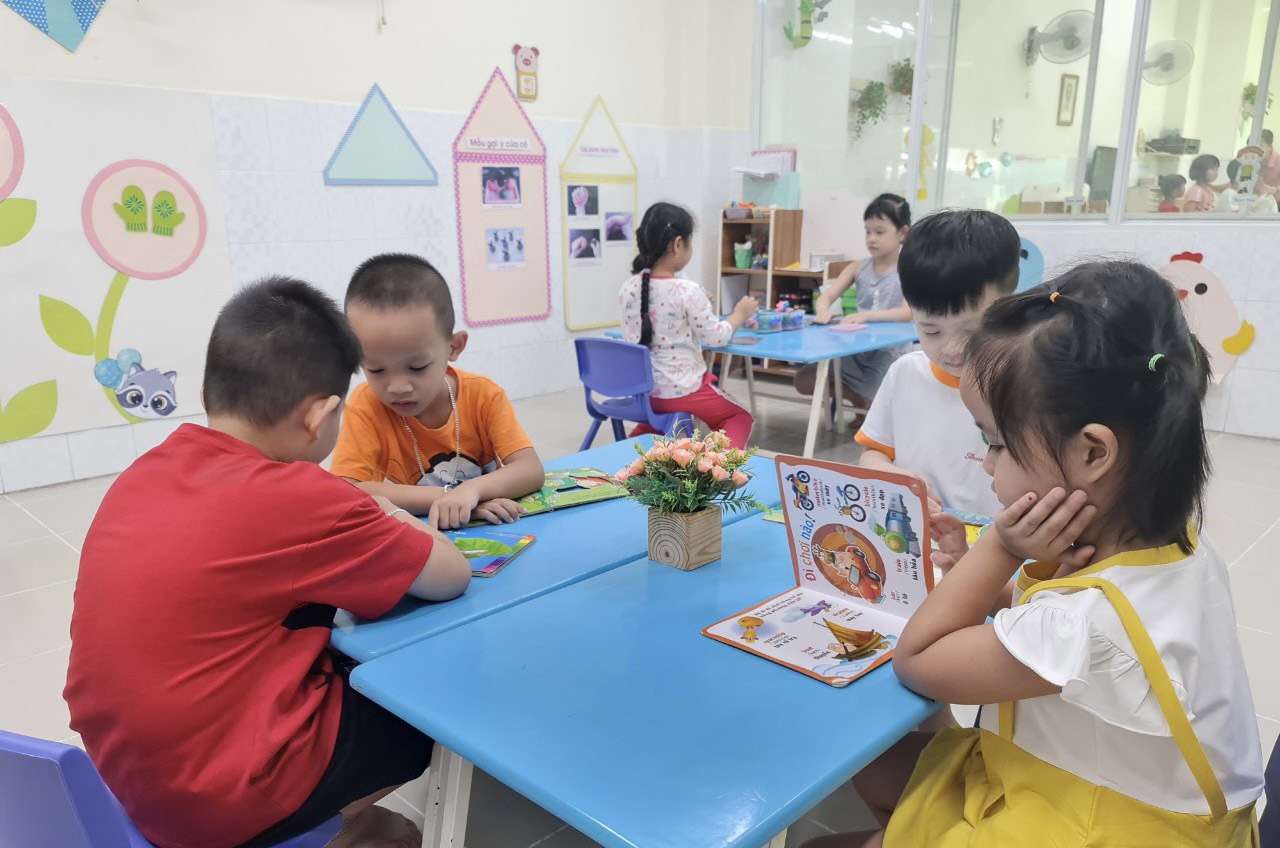 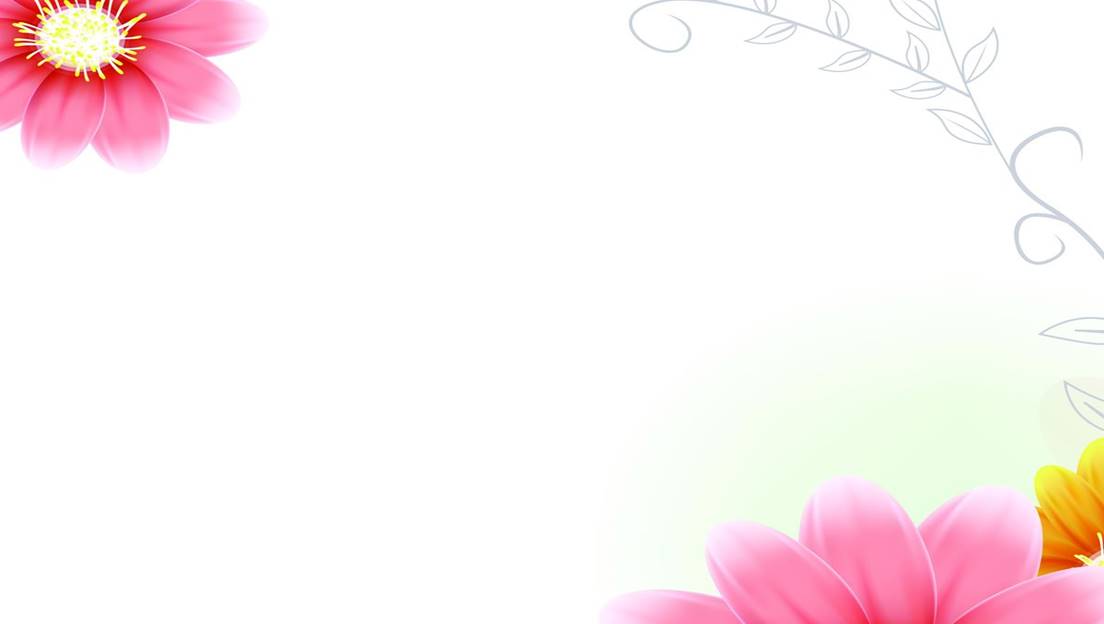 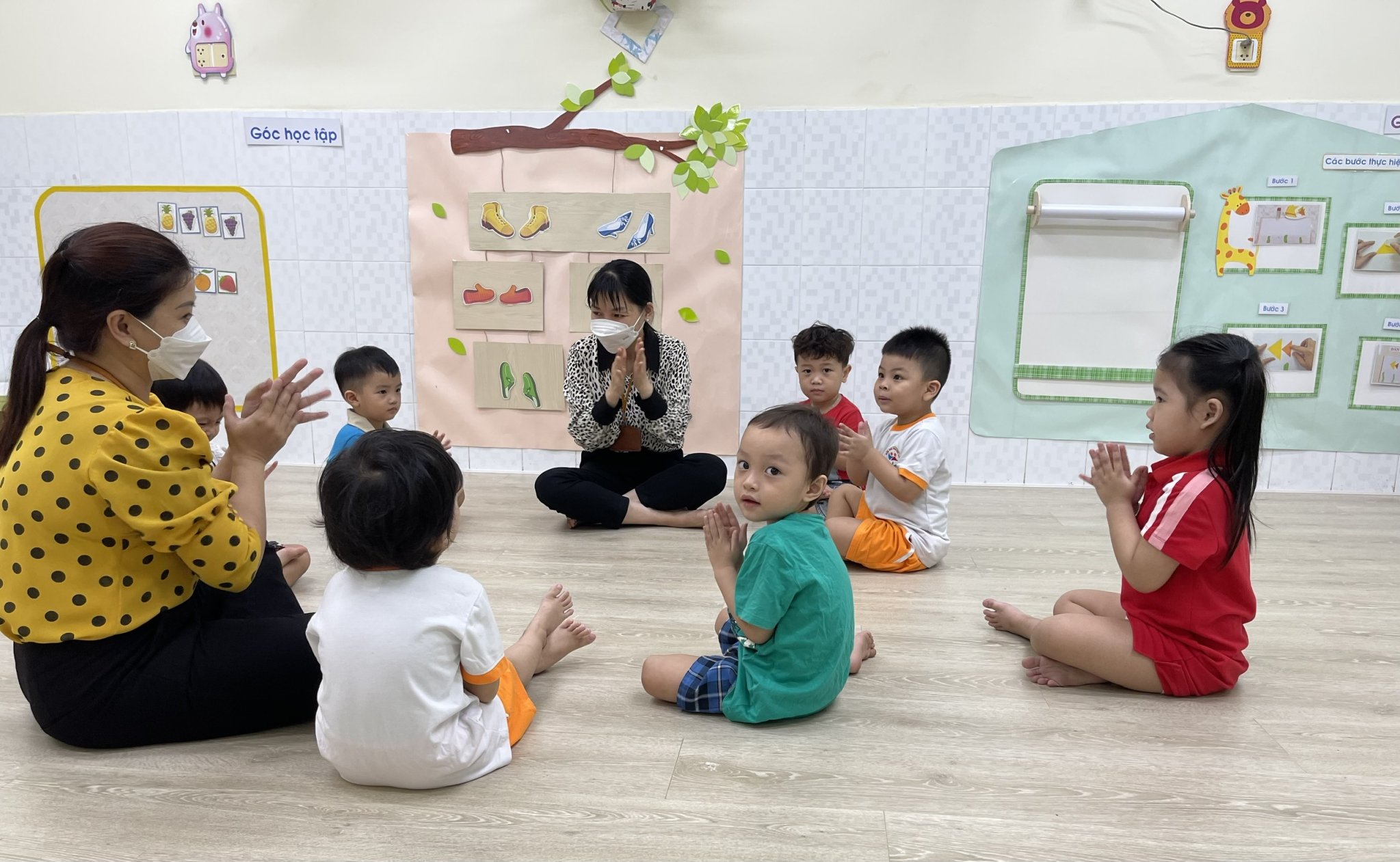 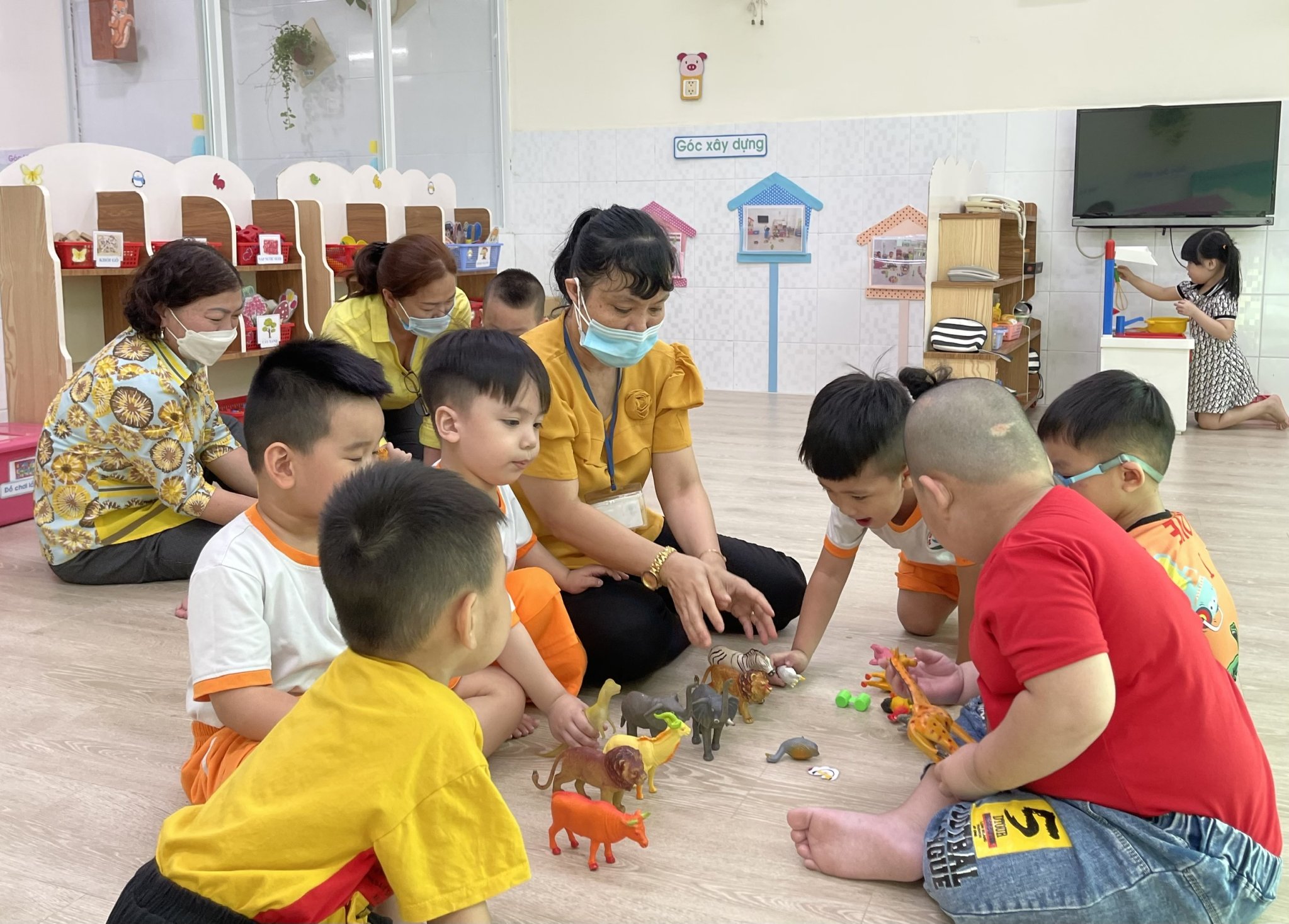 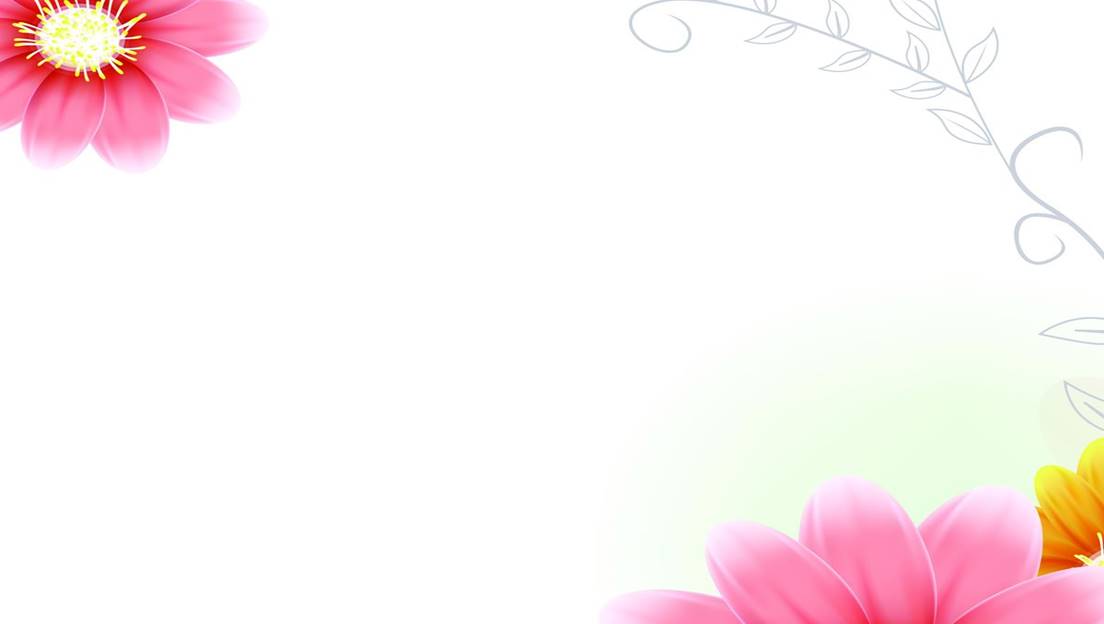 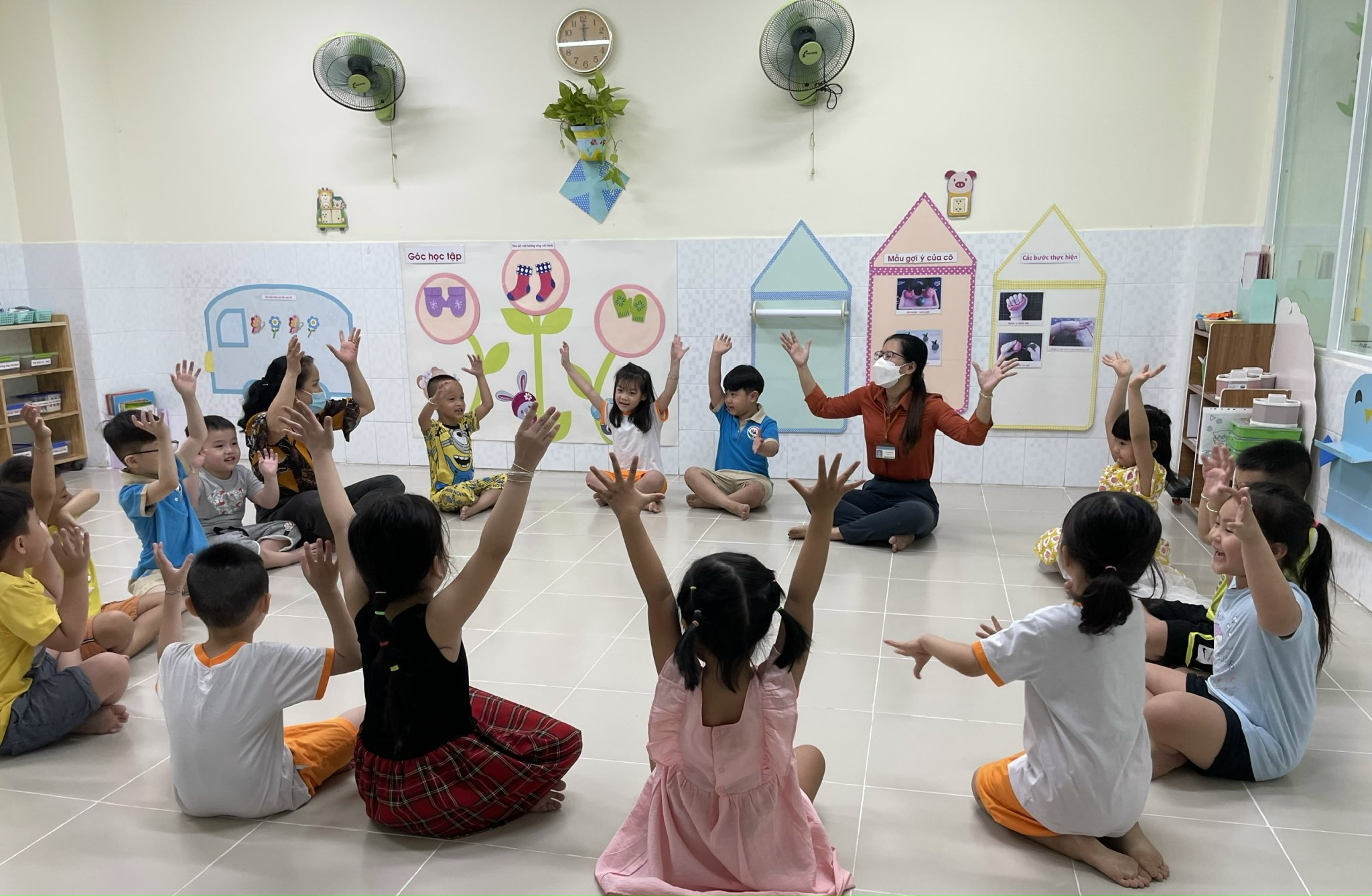 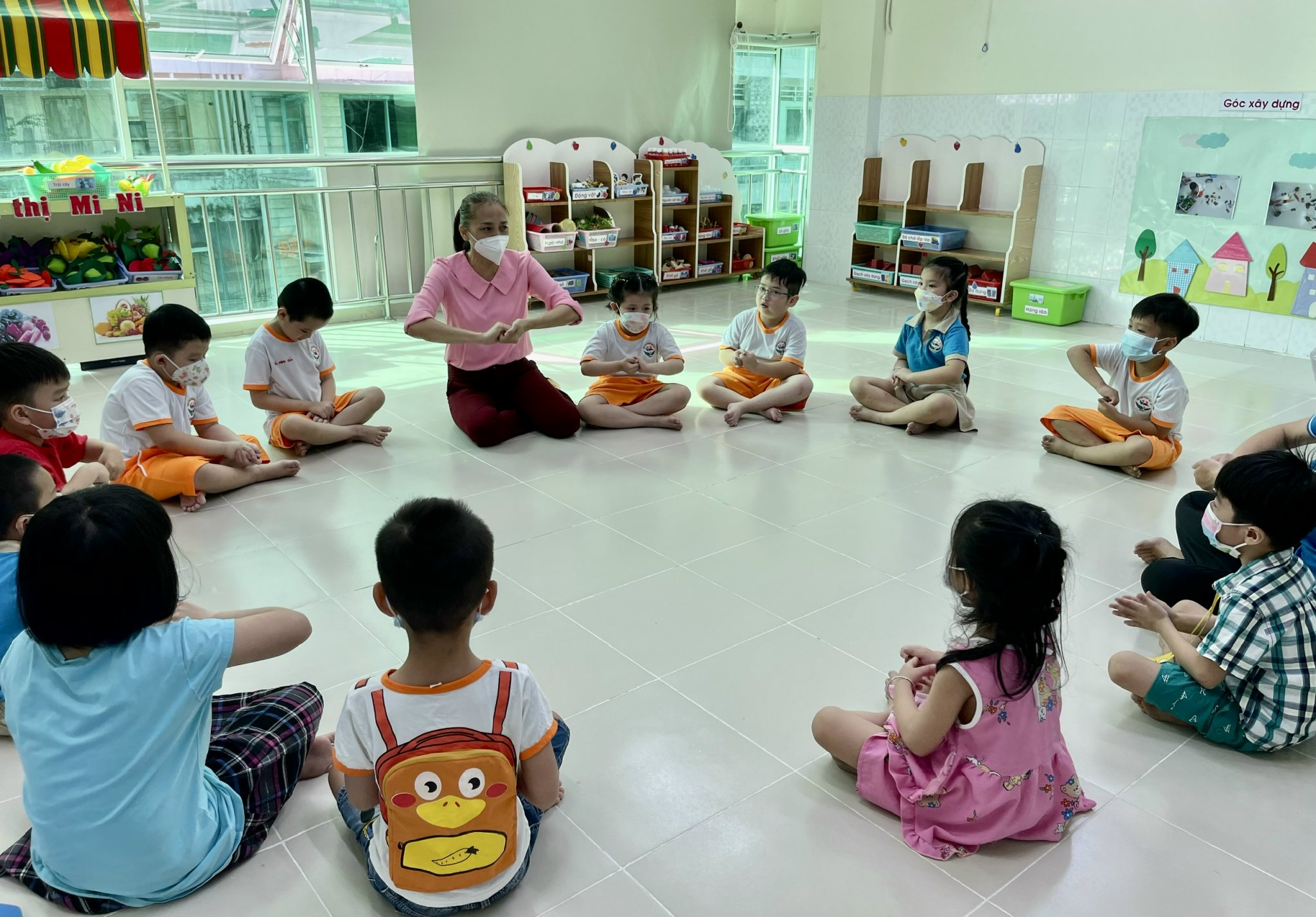